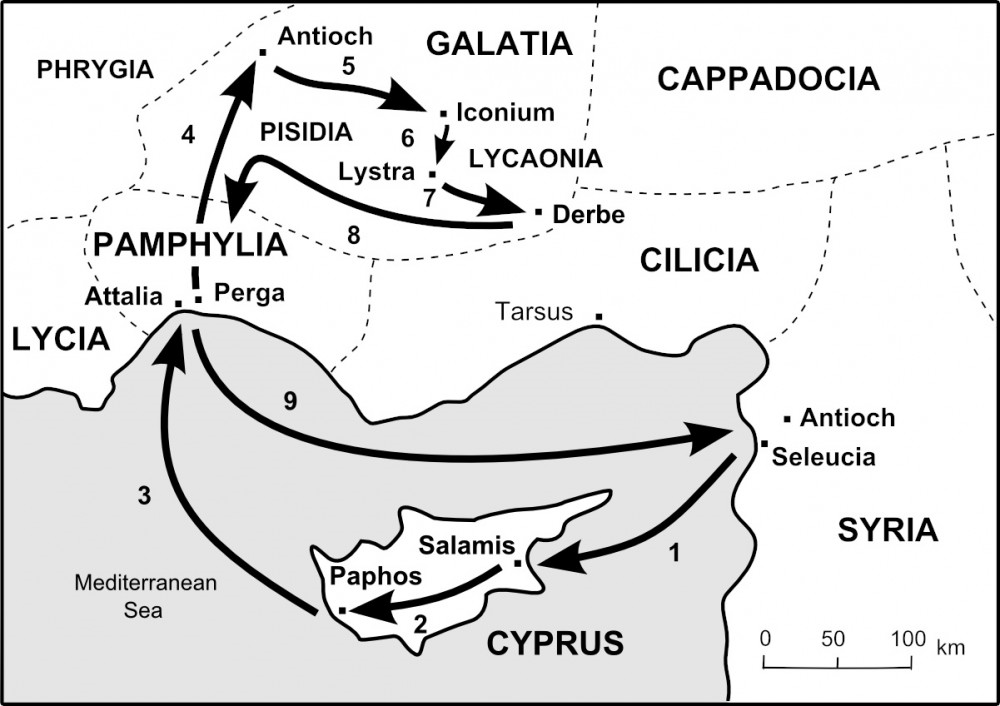 Walking the Roman Road
Romans 3:10-12 	(Our history and our condition)
Romans 3:23 		(Our need – The problem)
Romans 6:23		 (What we all deserve - Death)
Romans 5:8 		(God made a way for us to be made right with Him)
Romans 10:9-13	 (The simple truth –the Good News!)
Romans 8:1 		(Freedom! Life!)

This all hinges on one set of FACTS:
1 Corinthians 15:3-8 

If there is no resurrection, there is no hope, and no meaning to anything...
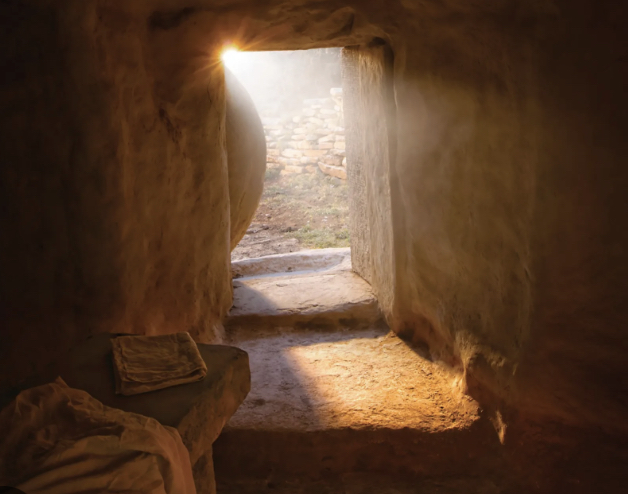